Non-Interactive Anonymous Router 
with Quasi-Linear Router Computation
Rex Fernando
Aptos Labs
Elaine Shi
CMU
Pratik Soni
University of Utah
Nikhil Vanjani
CMU
Brent Waters
UT Austin & NTT Research
TCC 2023
[Speaker Notes: Thanks for the introduction. I am Nikhil Vanjani and today I will be presenting our work on Non-Interactive Anonymous Router with Quasi-Linear Router Computation. This is joint work with my co-authors Rex Fernando, Elaine Shi, Pratik Soni and Brent Waters.]
Non-Interactive Anonymous Router (NIAR) [SW21]
s1
s2
s3
s4
sn
n senders
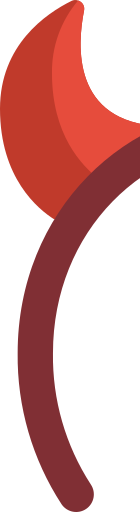 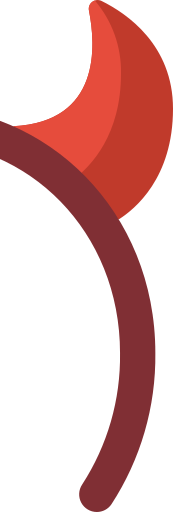 Single, untrusted router
permutation π
r1
r2
r3
r4
rn
n receivers
‹#›
[Speaker Notes: In 2021, Shi and Wu introduced the non-interactive anonymous routing model. As you just heard about NIAR in the previous talk, let me quickly recap the syntax. 
there are n senders (s1, …, sn) and 
n receivers (r1, …, rn) 
with a one-to-one mapping represented by a permutation \pi. 
The goal is to route messages from senders to receivers via a single untrusted router in a non-interactive way while preserving anonymity.]
Non-Interactive Anonymous Router (NIAR) [SW21]
Setup
Setup
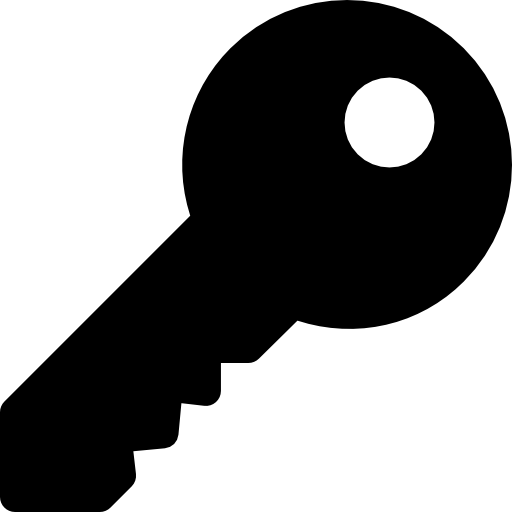 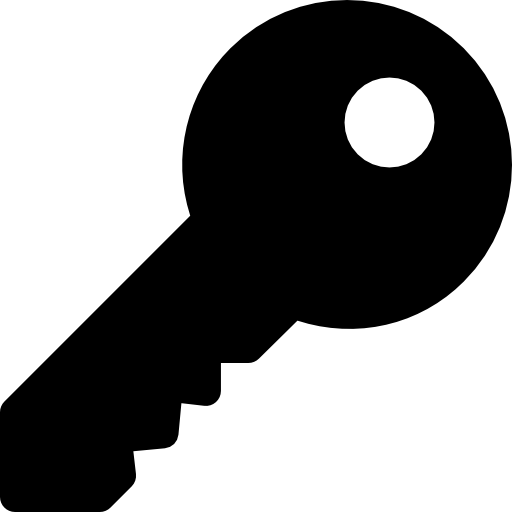 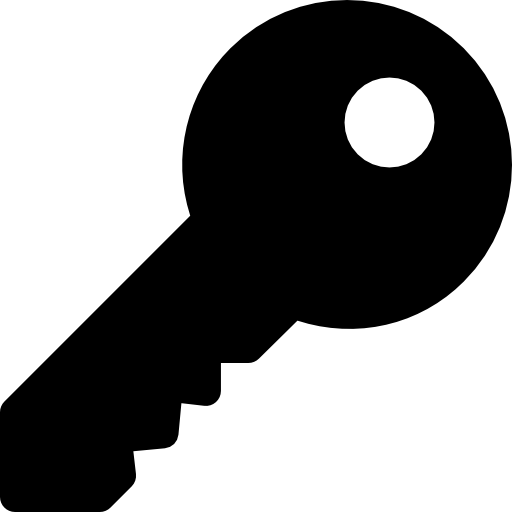 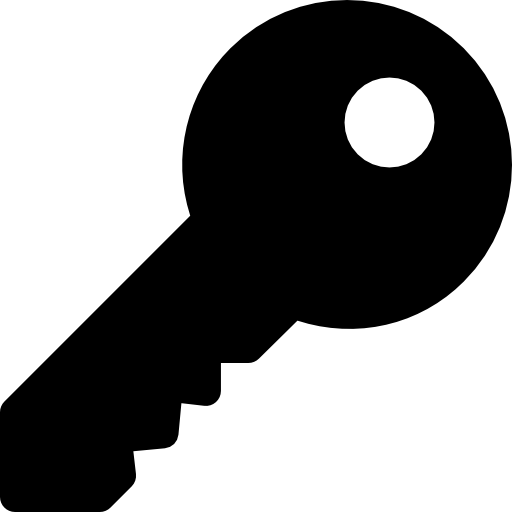 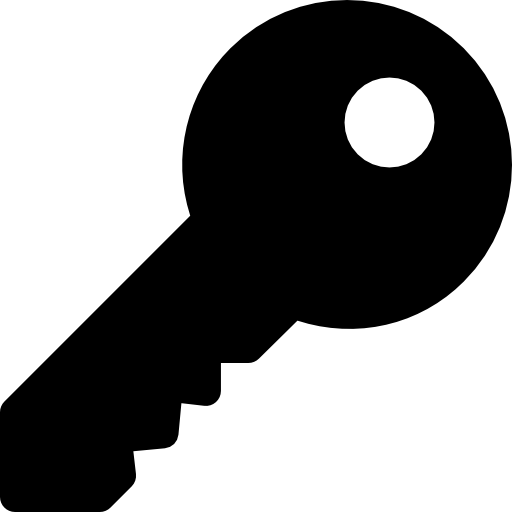 s1
s2
s3
s4
sn
n senders
Encrypt
Encrypt
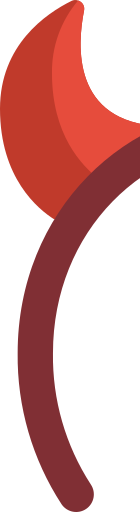 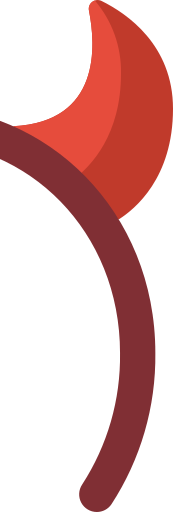 Single, untrusted router
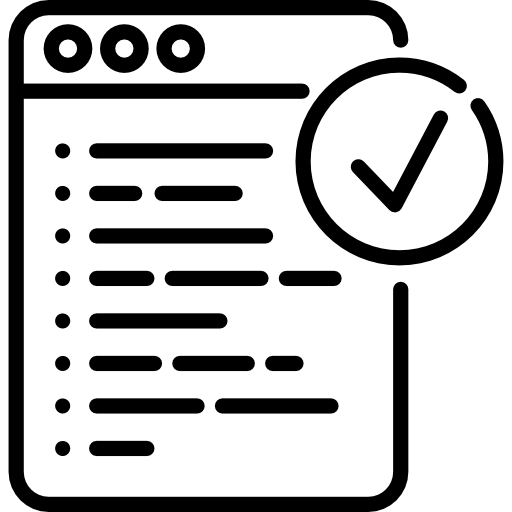 Route
Route
permutation π
Decrypt
r1
r2
r3
r4
rn
n receivers
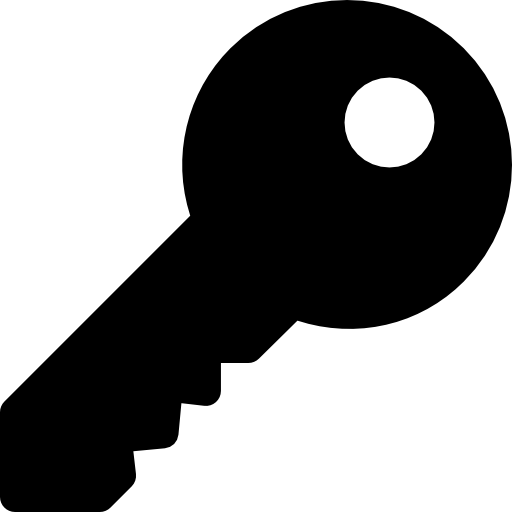 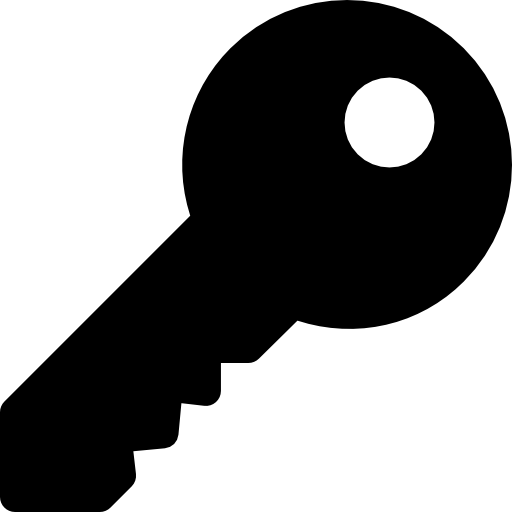 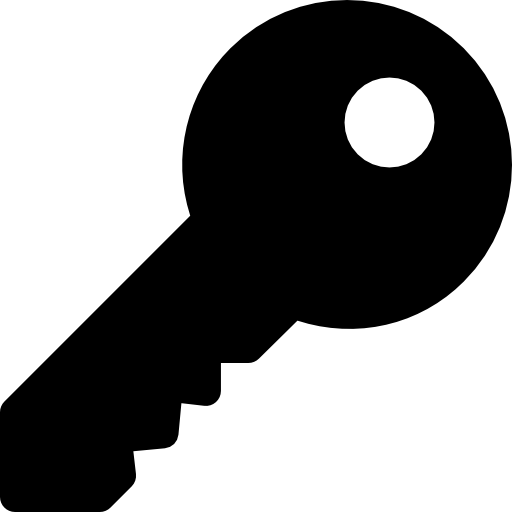 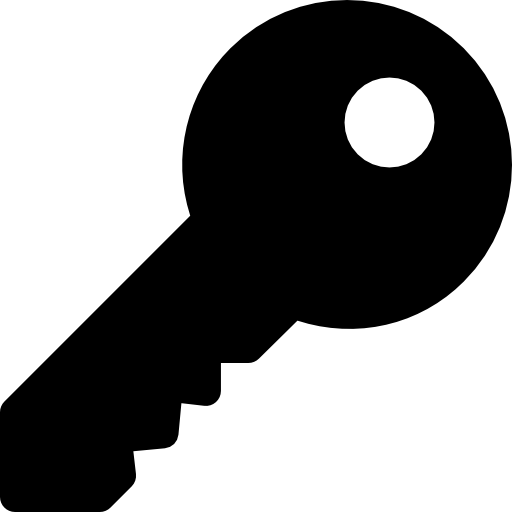 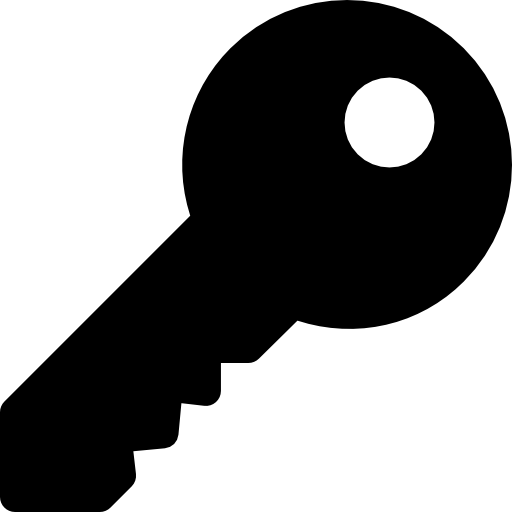 ‹#›
[Speaker Notes: A NIAR scheme consists of 4 algorithms which I will next describe.
A trusted third party runs the setup, assigning a sender key to each sender, a receiver key to each receiver, and a routing program to the router.
Each sender encrypts their message with their sender key and sends the ciphertext to the router.
The router executes the routing program on sender ciphertexts to generate receiver ciphertexts, which are then sent to the respective receivers.
Each receiver uses their receiver key to decrypt the received ciphertext.]
NIAR Anonymity: Receiver Insider Protection (RIP)
Simple example: adversary corrupts the router, all receivers, and all but 2 senders.
Adversary cannot infer destinations of s1 and s2
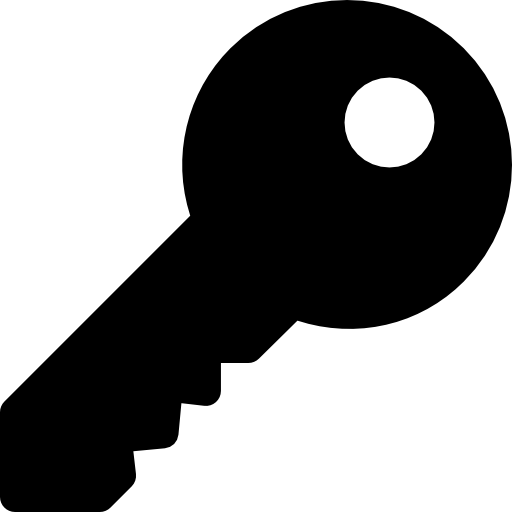 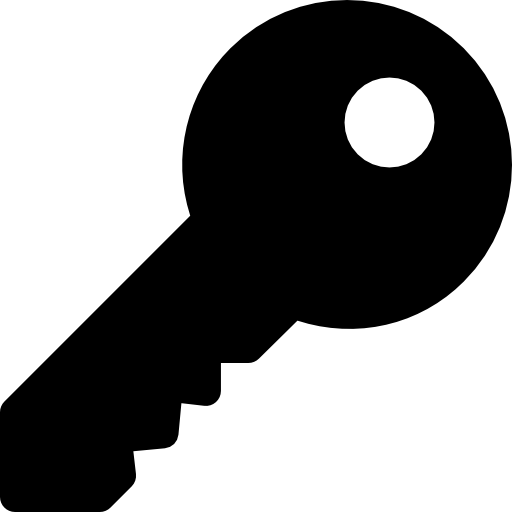 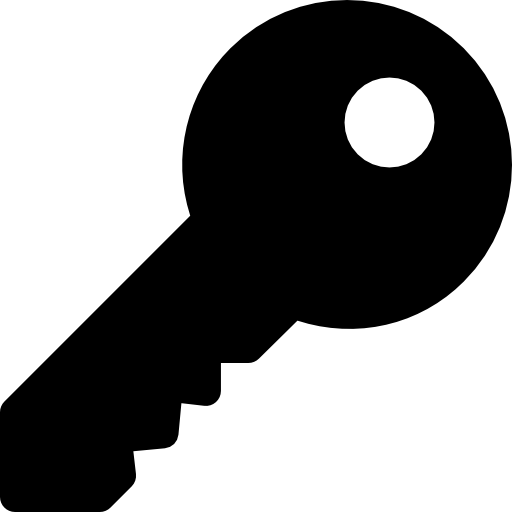 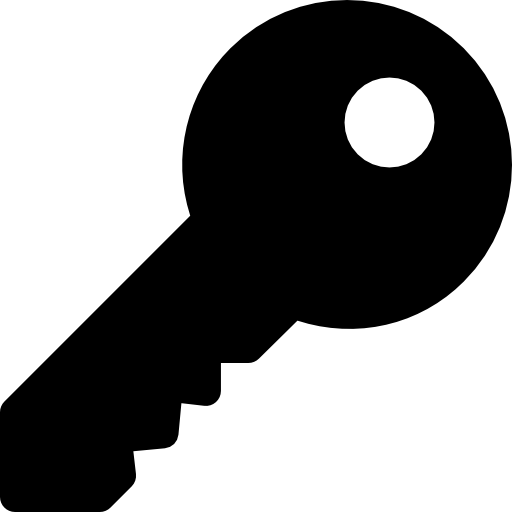 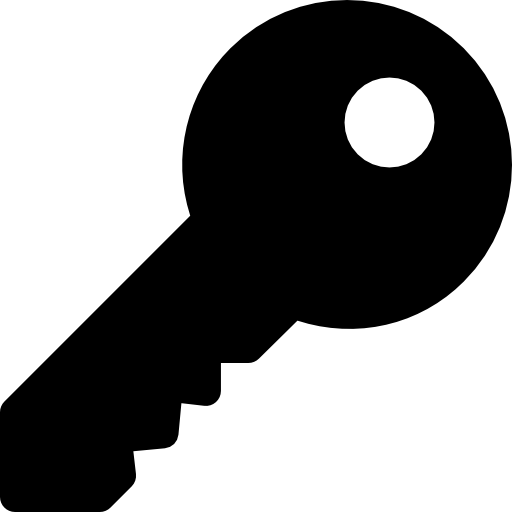 corrupt sender: Adversary allowed to learn the receiver
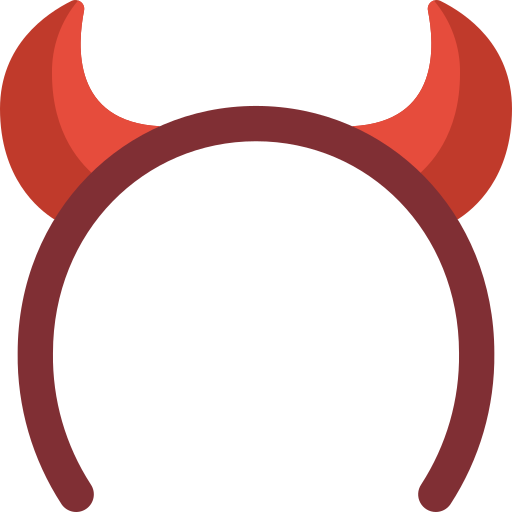 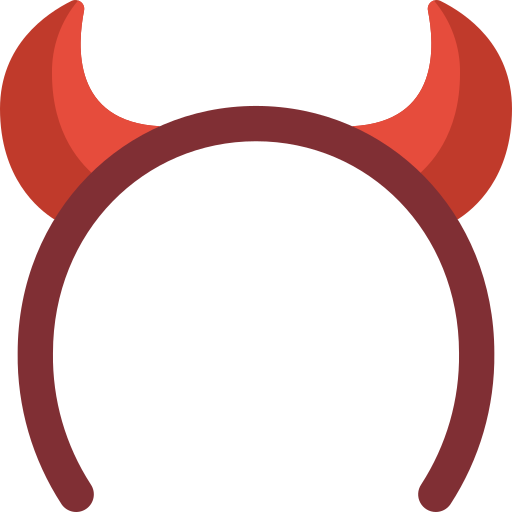 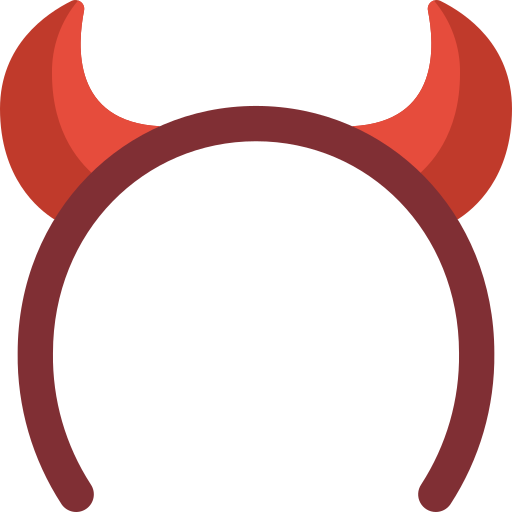 s1
s2
s3
s3
s4
s4
sn
sn
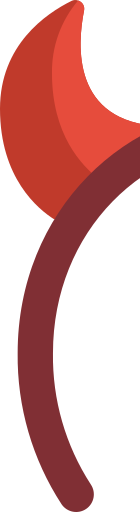 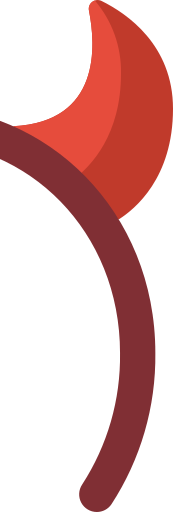 Single, untrusted router
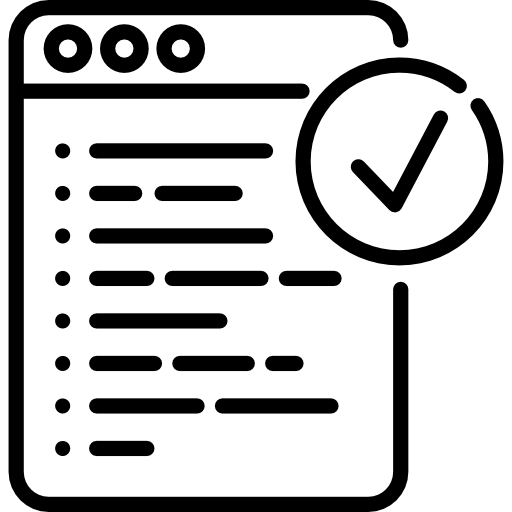 corrupt receiver: want to protect the anonymity of the sender
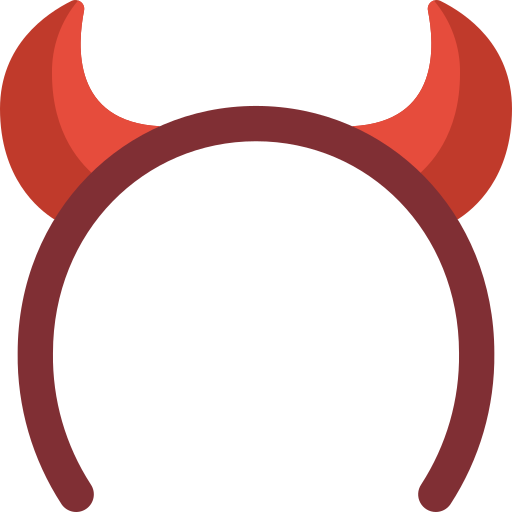 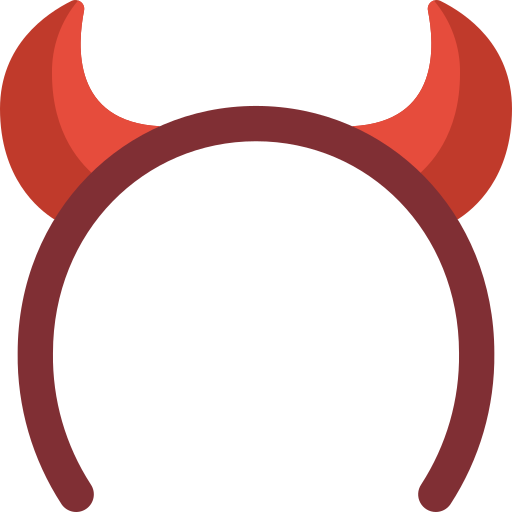 r1
r1
r2
r2
r3
r3
r4
r4
rn
rn
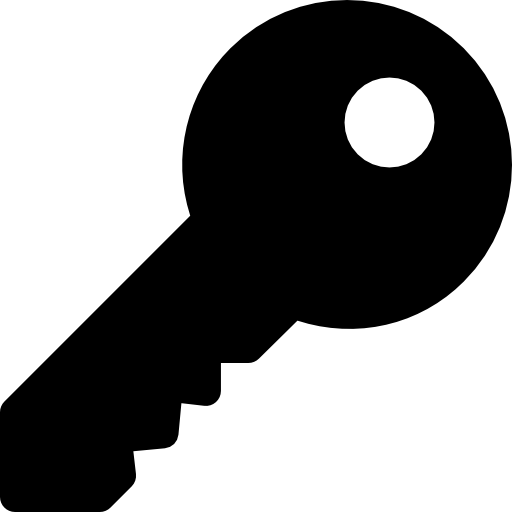 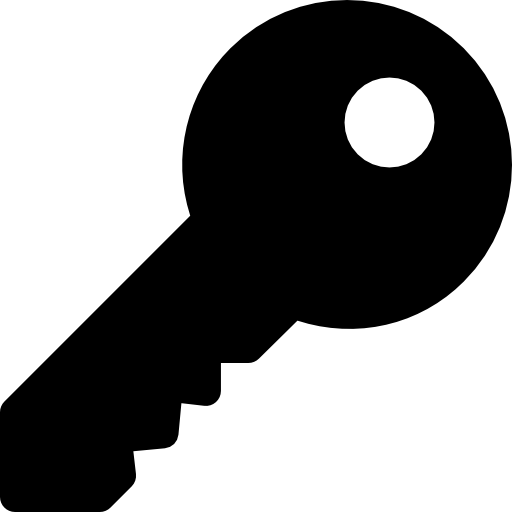 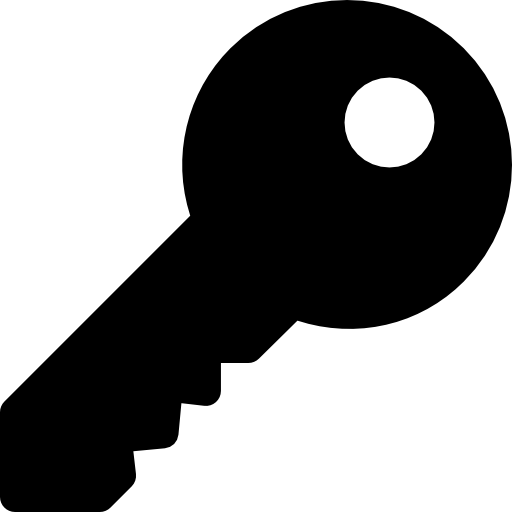 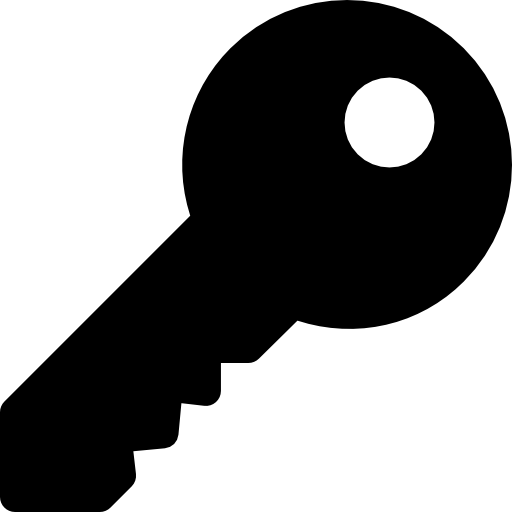 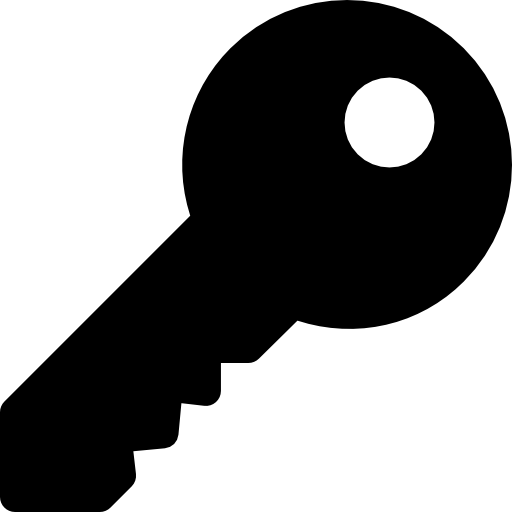 ‹#›
[Speaker Notes: Next, let’s understand what anonymity means here. There are various possible notions of anonymity and in this work we study receiver insider protection. In RIP, the goal is to protect the anonymity of senders of corrupt receivers. 

Let us understand this through a simple example where the adversary corrupts the router, all receivers, and all but 2 senders.

if the adversary corrupts a sender, we allow it to learn the corresponding receiver as inherent leakage. So, the adversary learns that s3 is mapped to r3, s4 to r4, and so on till sn to rn.


But, even if the adversary corrupts receivers r1 and r2, 

We want that it still cannot infer the destinations of honest senders s1 and s2.

<needs to be crisp delivery>]
Comparison of Anonymity Notions in NIAR
More challenging!
Receiver Insider Protection (RIP)
protect the anonymity of senders of corrupt receivers.



Sender Insider Protection (SIP)
protect the anonymity of receivers of corrupt senders.
Multi-Client Functional Encryption with function-hiding security [SW21]
Known from: standard assumptions on pairings [SW21, AGT21, SV23]
Private Information Retrieval [BKO23]
Known from: standard assumptions such as DDH, QR, LWE, etc.  [DGI+19, HHCG+22 , MW22, …]
‹#›
[Speaker Notes: Having explained RIP, let me quickly compare it with sender insider protection. SIP is the counterpart to RIP. Here, the goal is to protect the anonymity of receivers of corrupt senders. 

Technically speaking, NIAR with RIP is comparable to Multi-Client Functional encryption with function-hiding security which is only known from standard assumptions on pairings.

Further, NIAR with SIP is comparable to Private Information Retrieval as presented in the previous talk. PIR is known from standard assumptions such as DDH, QR, LWE and more. 

Thus, receiver insider protection is technically more challenging based on the existing knowledge and techniques.]
Our Motivation: Non-Interactive Anonymous Shuffler
s1
s2
s3
s4
sn
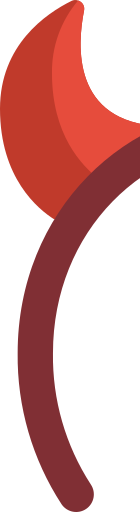 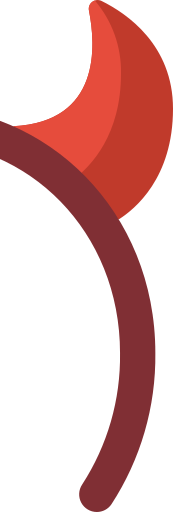 Single, untrusted shuffler
Shuffled messages
‹#›
[Speaker Notes: Studying RIP is motivated by its suitability for Non-Interactive Anonymous Shuffler. Here, we want the shuffler to output shuffled messages. In terms of anonymity, we want that the shuffler should not be able to learn which message belongs to which sender.]
Our Motivation: Non-Interactive Anonymous Shuffler
Implement as NIAR
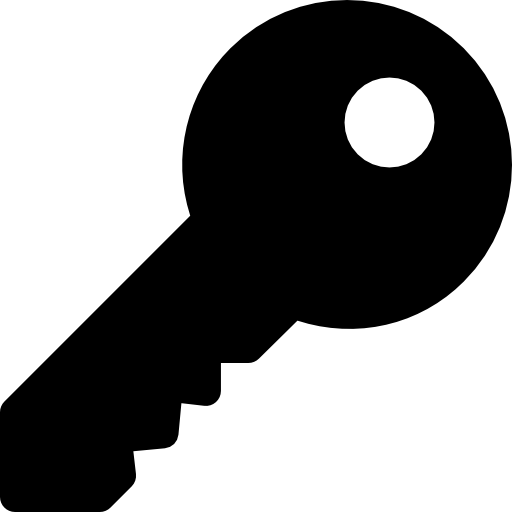 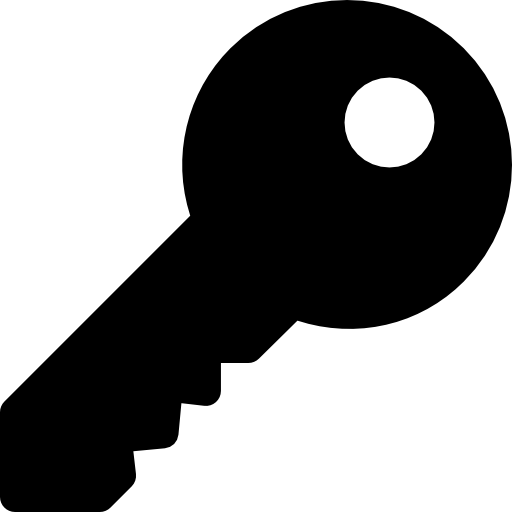 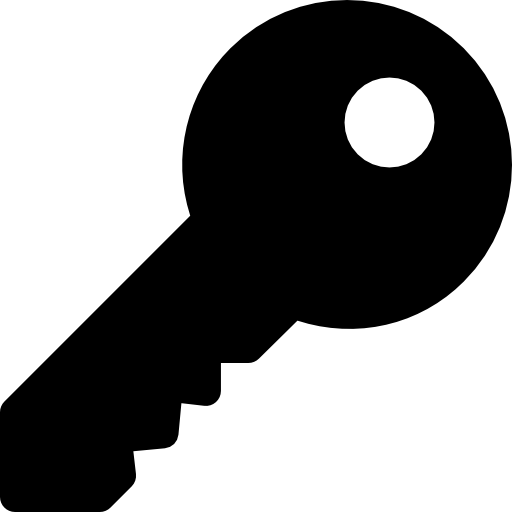 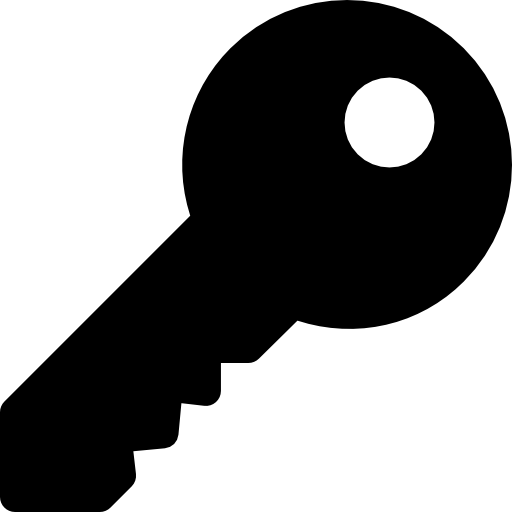 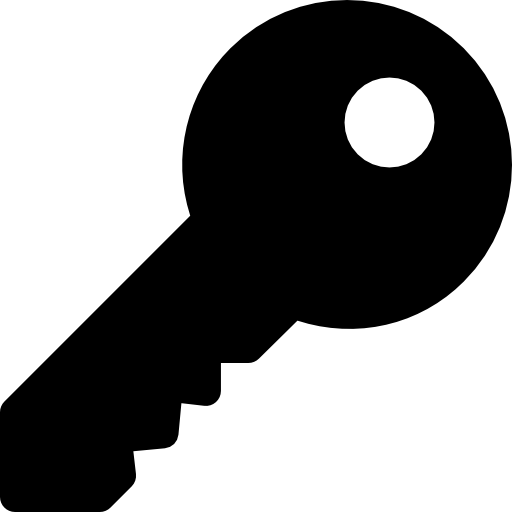 s1
s2
s3
s4
sn
Single, untrusted shuffler
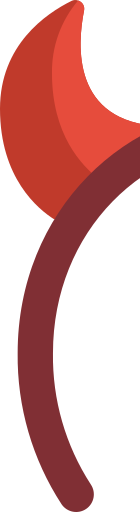 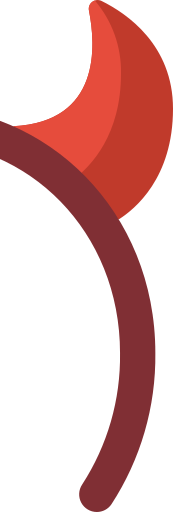 Single, untrusted router
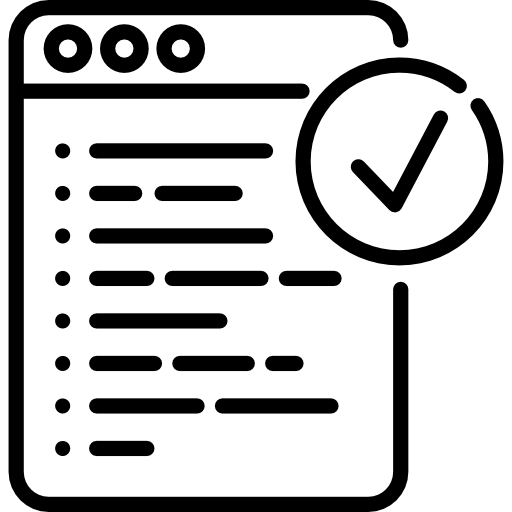 Crucially requires 
Receiver Insider Protection!
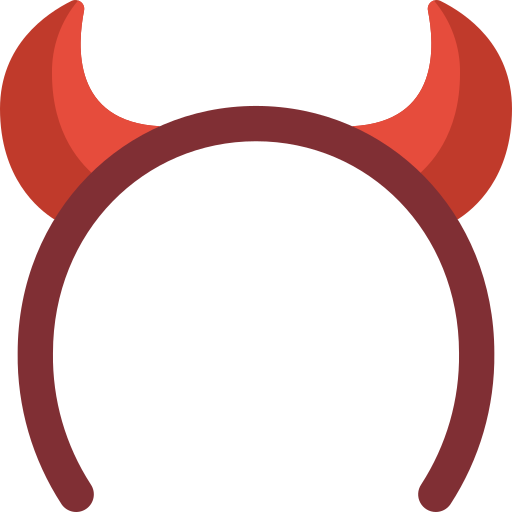 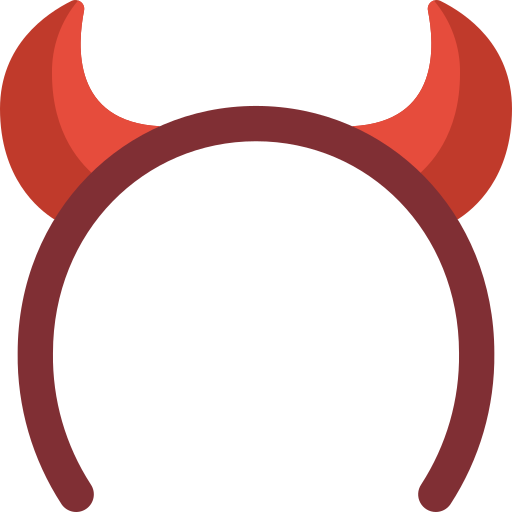 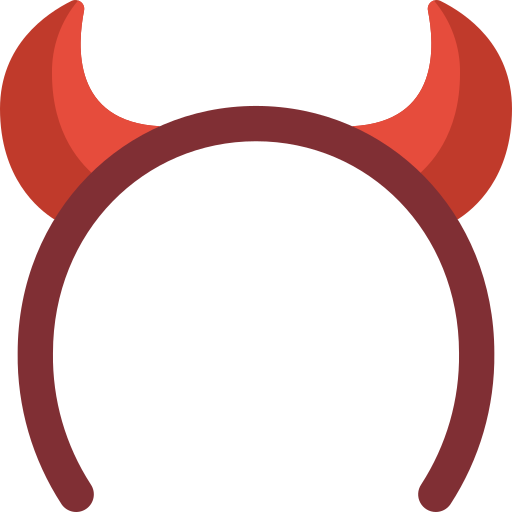 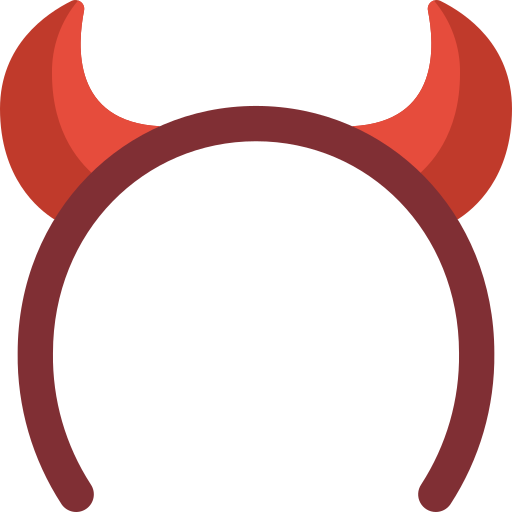 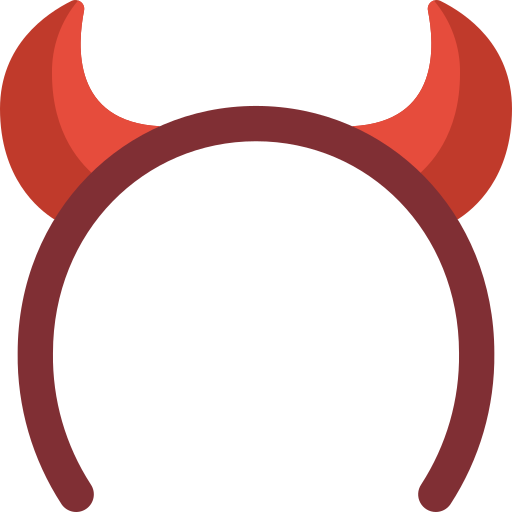 r1
r2
r3
r4
rn
Sender Insider Protection is insufficient!
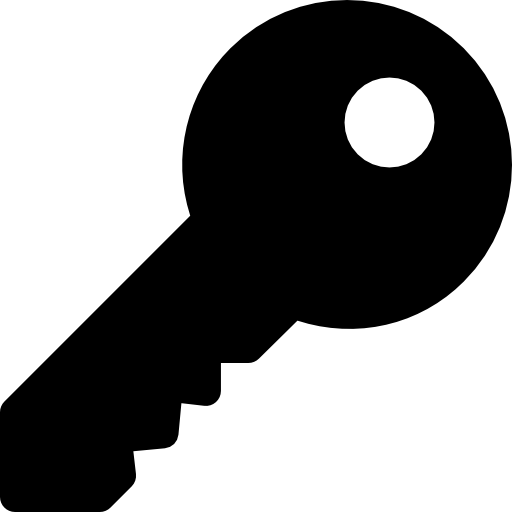 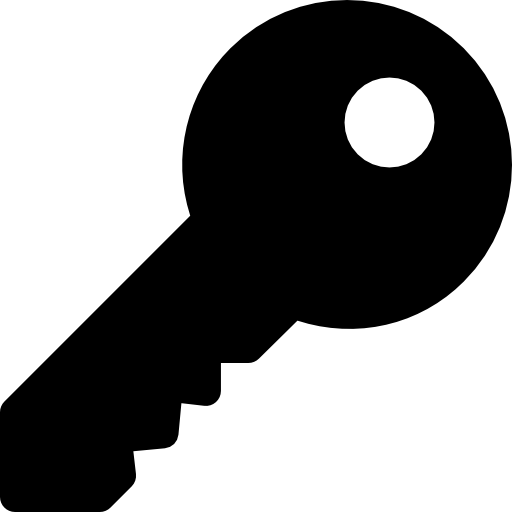 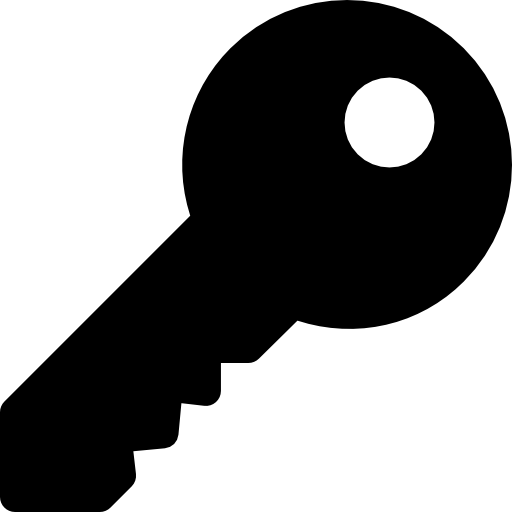 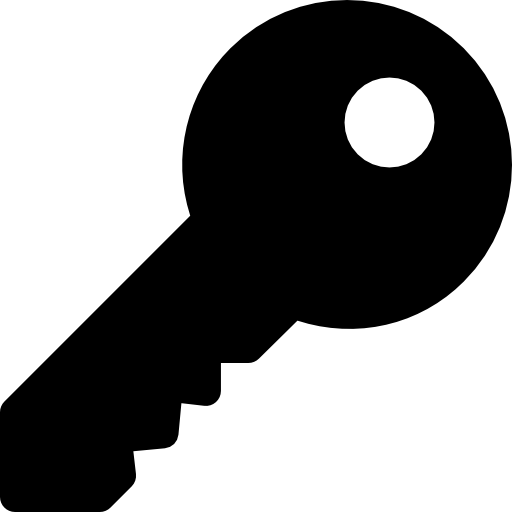 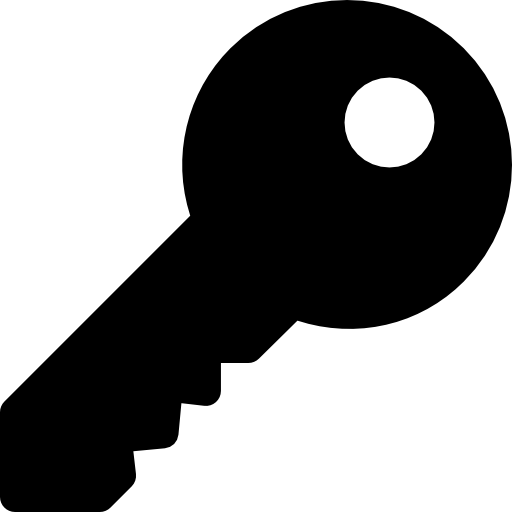 ‹#›
[Speaker Notes: This can be achieved using NIAR where the shuffler plays the roles of the router and all the n receivers.

Note that here, we crucially need receiver insider protection as the untrusted shuffler has all the receiver keys and we want to protect the anonymity of senders. 

Further note that, sender insider protection would be insufficient for this scenario.]
Prior Work: NIAR with Receiver Insider Protection [SW21]
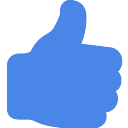 O(n) communication
Without anonymity, we can get O(n) router computation!
O(n2) router computation
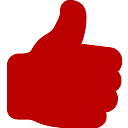 Cryptographic assumptions: 	
Decisional linear assumption on bilinear maps
Build NIAR scheme with 
sub-quadratic router computation?
‹#›
[Speaker Notes: Now that we have motivated the problem of non-interactive anonymous routing, let’s review the prior work.

The recent work of Shi and Wu construct NIAR with receiver insider protection that has O(n) communication and O(n^2) router computation time.

They show this from decisional linear assumption on bilinear maps.

Note that without considering anonymity, the problem has a straightforward solution: all senders send messages to the router, which applies the permutation \pi and forwards the messages to receivers. This leads to O(n) router computation time.

A natural question then is can we build NIAR schemes with sub-quadratic router computation?]
Our Main Result
NIAR with Receiver Insider Protection
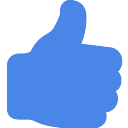 O(n log n) communication
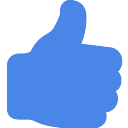 n polylog(n) router computation
Near-Optimal
Cryptographic assumptions: 	
One-way functions, indistinguishability obfuscation (iO)
Concurrent Work: NIAR with Sender Insider Protection [BKO23]
Incomparable; different applications
‹#›
[Speaker Notes: We answer this question affirmatively and we achieve a NIAR construction satisfying O(n logn) communication and n polylog(n) router computation. So, by increasing the communication slightly, we are able to bring down the router computation drastically.

We note that asymptotically this router computation is near optimal.

Our cryptographic assumptions are existence of one-way functions and indistinguishability obfuscation. 

In a concurrent work, Bunn et al. make similar progress in the sender insider protection scenario as presented in the previous talk. I would like to emphasize that the two scenarios are incomparable and have different applications. 

<add one slide comparing with SIP with RIP, their assumptions are weaker, our setting is stronger>]
Roadmap
Strawman: Single iO Program
Our NIAR Construction: Network of small iO Programs
How to use iO: SSU Signatures
‹#›
[Speaker Notes: The roadmap is as follows. I will first present a strawman construction based on a single iO program. It will have poor router computation because the obfuscated program is huge. But it will provide some intuition of our main construction that achieves our efficiency goals. We will achieve this by obfuscation a network of small programs instead of obfuscating a large program. Lastly, I will shed some light on the challenges for proving security and how we overcome them using a new signature scheme.]
Indistinguishability Obfuscation (iO) 
Known from well-studied assumptions [JLS21]
Q
P
iO[P]
iO[Q]
obfuscate
≡ equivalent
≈ indistinguishable
obfuscate
‹#›
[Speaker Notes: Let me first introduce our building block indistinguishability obfuscation, abbreviated as iO. iO provides a way to compile a program P into an obfuscated version of P that does not leak any information about the underlying details of P. 

Security says that if two programs P and Q are functionally equivalent, 

then, their obfuscations are computationally indistinguishable. Recently, Jain et al. showed that iO can be constructed from well-studied assumptions.]
Strawman: Single iO Program
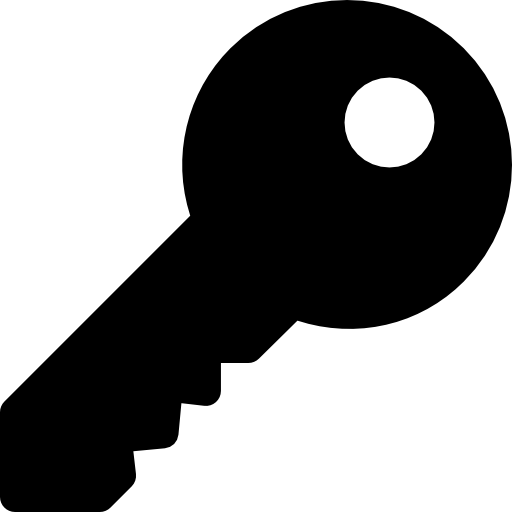 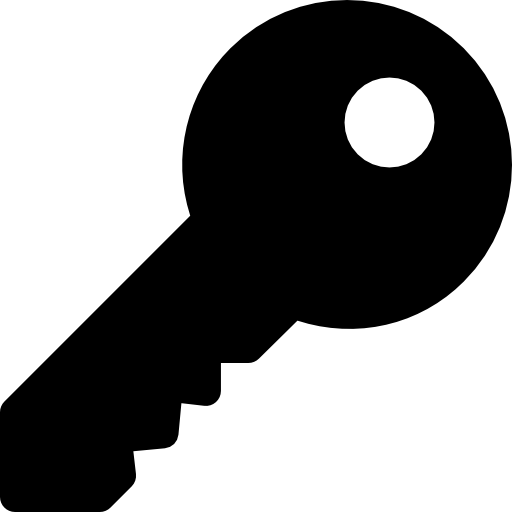 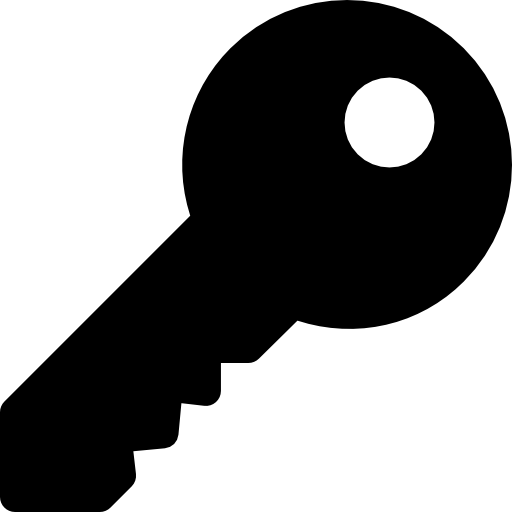 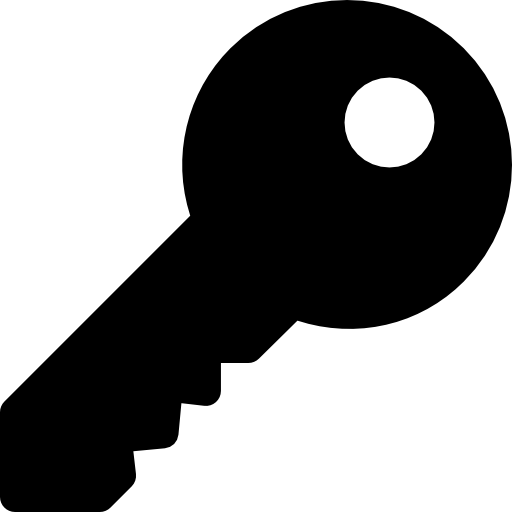 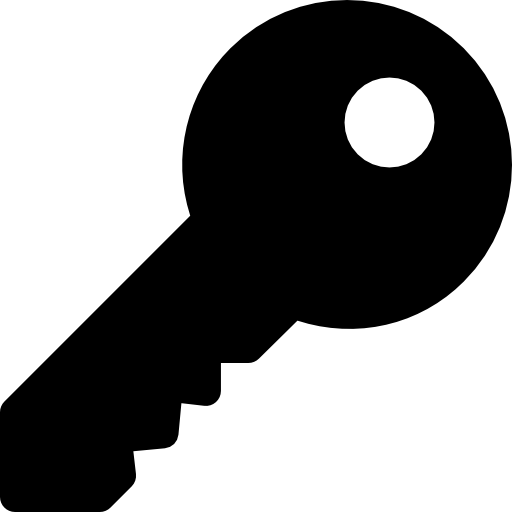 s1
s2
s3
s4
sn
Obfuscation of program:
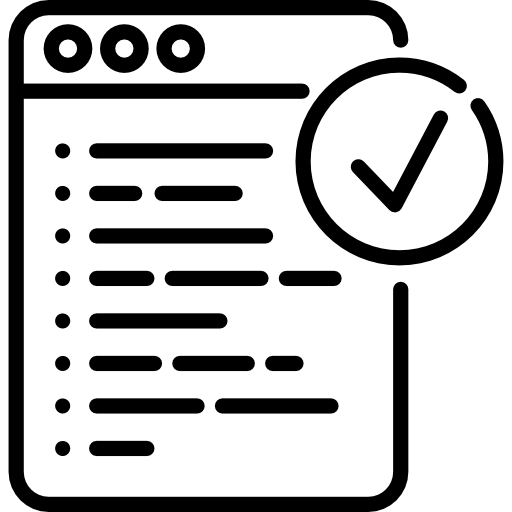 Secrets: π,     ,...,     :
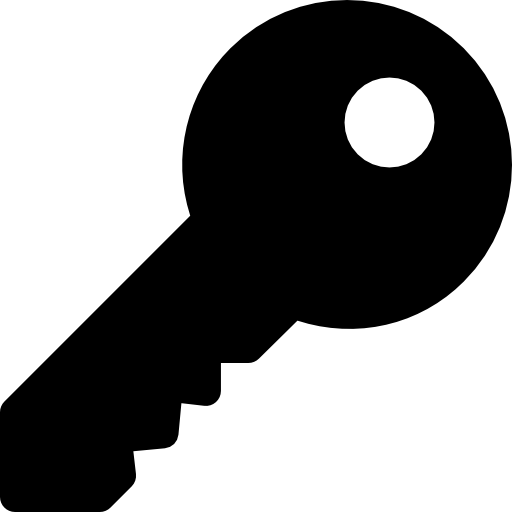 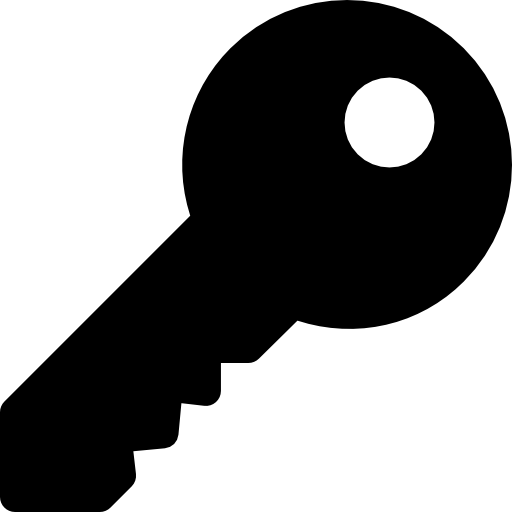 Decrypt all ciphertexts using sender keys 
Permute plaintexts according to π
Re-encrypt plaintexts using receiver keys
r1
r2
r3
r4
rn
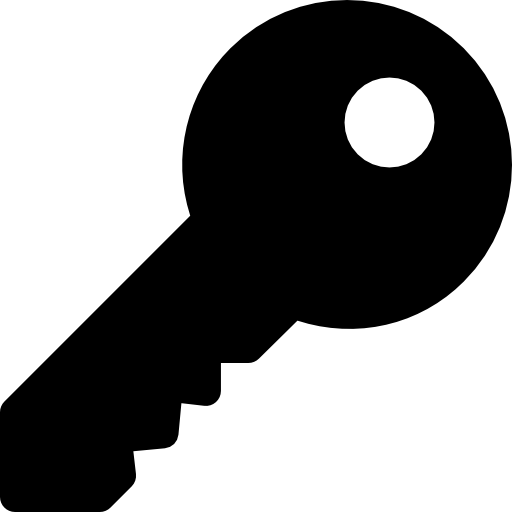 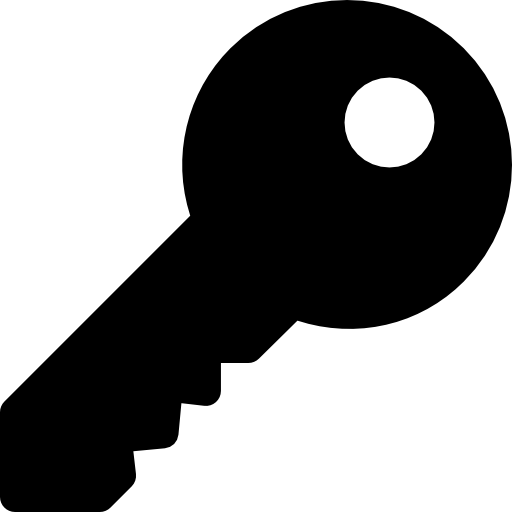 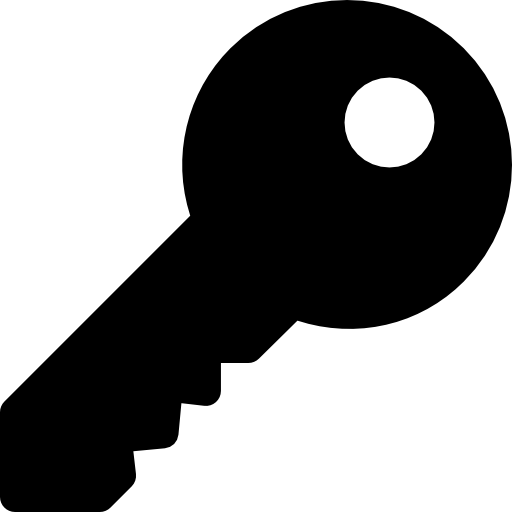 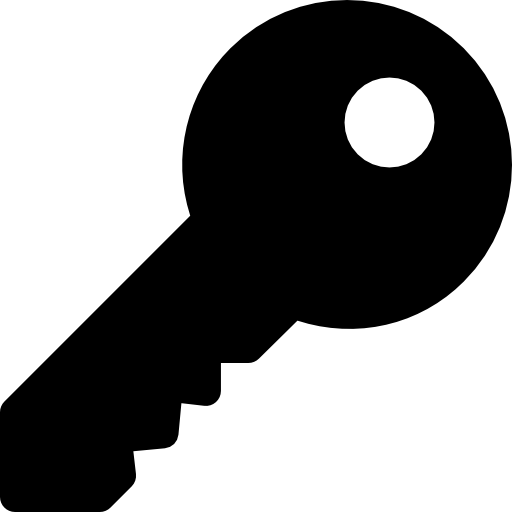 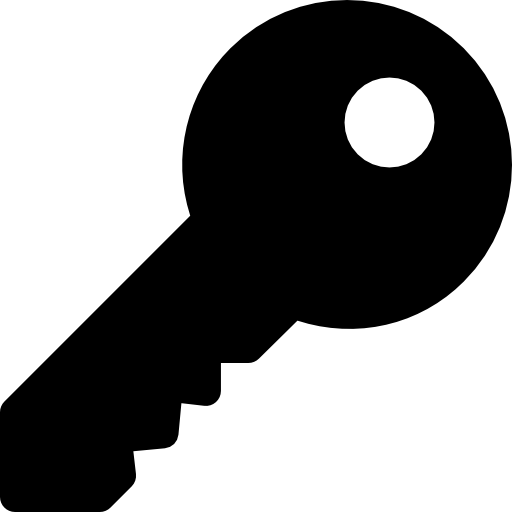 ‹#›
[Speaker Notes: Let’s try to construct NIAR using iO. In the Setup phase, we sample sender and receiver keys and the router is provided the obfuscation of the following program. 

This program contains the permutation pi and the sender and receiver keys all hardwired in it. The program is very simple. 

It decrypts all ciphertexts using sender keys to obtain the plaintexts.

Next, it permutes the plaintexts according to the permutation pi.

Lastly, it re-encrypts the permuted plaintexts using the receiver keys and outputs all the n receiver ciphertexts. 

While its unclear if such a scheme is secure or not, we won’t bother about that as clearly this scheme does not meet our efficiency requirements.]
Strawman: Single iO Program
Problem 1: known iO constructions incur poly blow up in eval time.
Original program: O(n) time => iO program: poly(n) time.
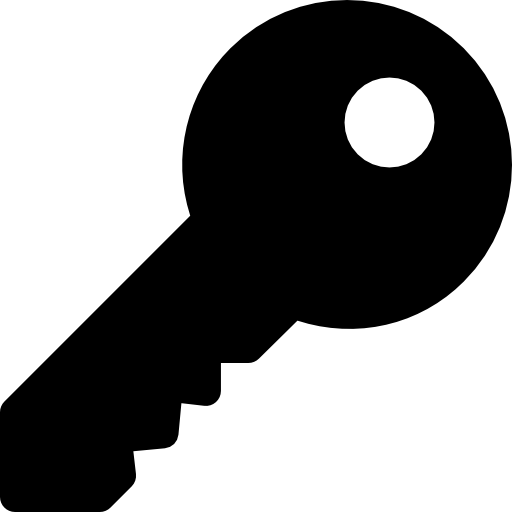 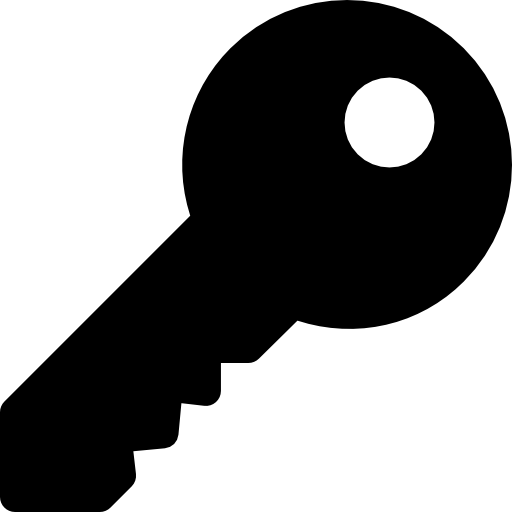 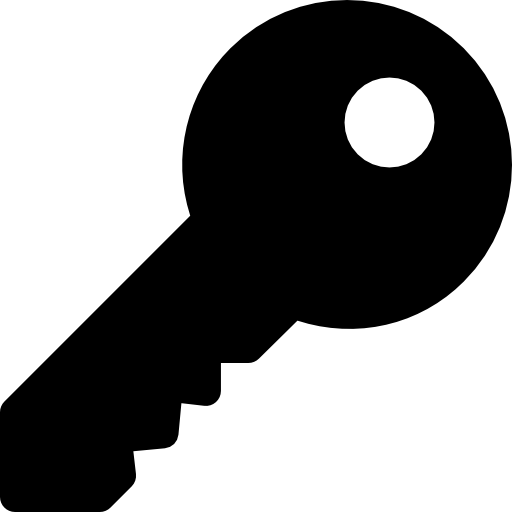 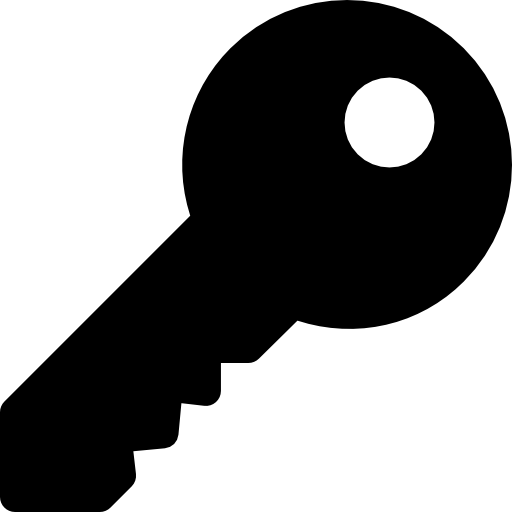 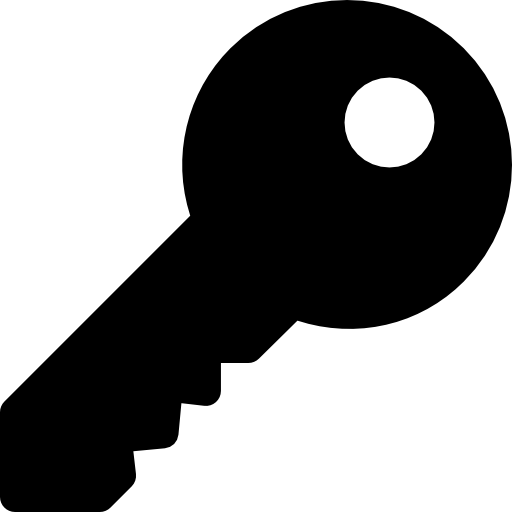 1
2
3
4
n
Obfuscation of program:
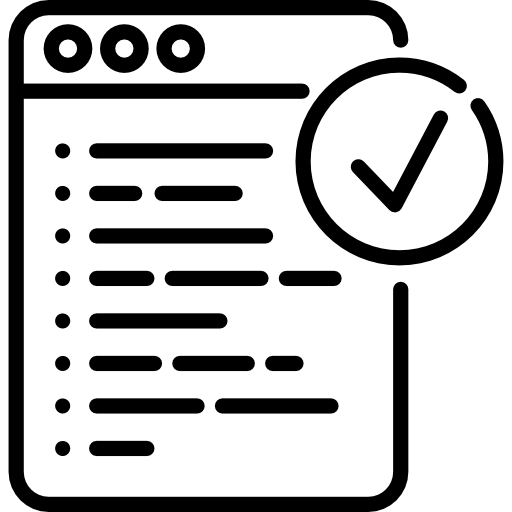 Secrets: π,      ,...,     :
Solution: Network of small iO programs
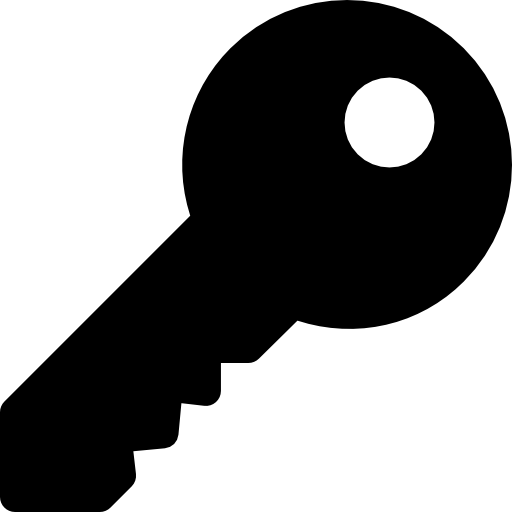 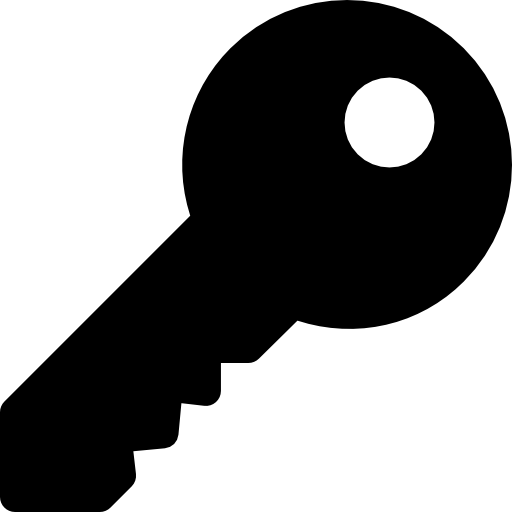 Decrypt all senders’ ciphertexts 
Permute plaintexts according to π
Re-encrypt plaintexts
Gates in a routing network
r1
r2
r3
r4
rn
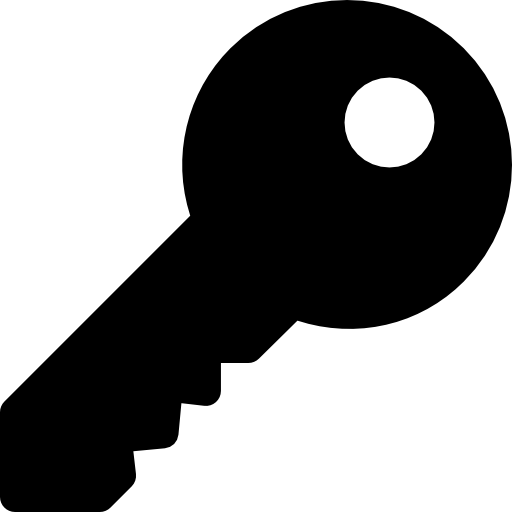 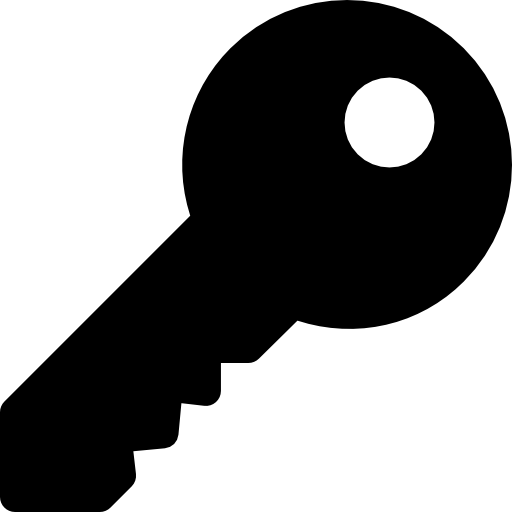 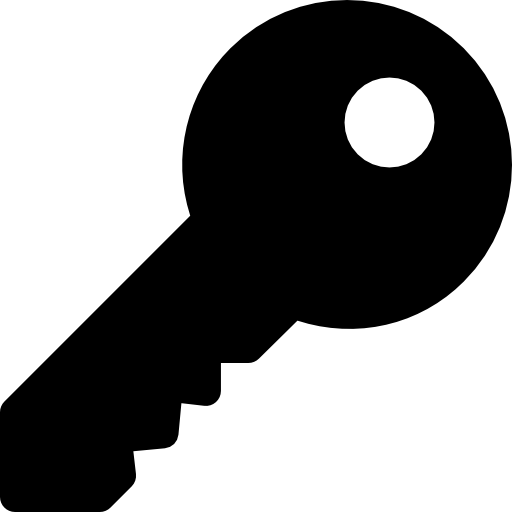 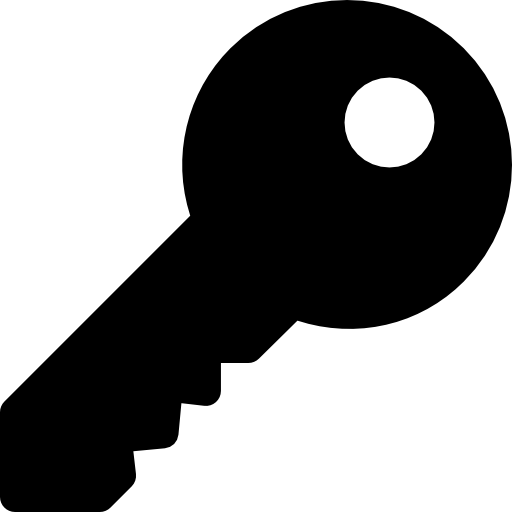 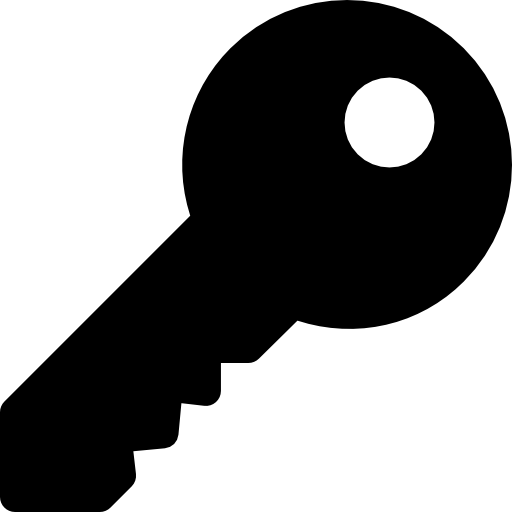 ‹#›
[Speaker Notes: The problem is that known io constructions incur polynomial blow up in evaluation time. As the original program here runs in O(n) time, hence, the obfuscated program will run in poly(n) time.

Our approach to mitigating this efficiency problem is to instead use a network of small iO programs to accomplish the routing task. More specifically, the programs will be gates in a routing network.]
Roadmap
Strawman: Single iO Program
Our NIAR Construction: Network of small iO Programs
How to use iO: SSU Signatures
‹#›
Routing Network [ACN+20, RS21]
s1
s2
s3
s4
All receivers are reachable from every sender!
Layer 1
Gate12
Gate11
i
i
i
i
Can simulate permutation π
Layer 2
Gate21
Gate22
r1
r2
r3
r4
‹#›
[Speaker Notes: Let me introduce routing networks which will pave the way to achieve our efficiency goal. For the rest of the talk, I will focus on 4 senders and 4 receivers and the ideas extend to any n. In a routing network, in addition to senders and receivers, there are intermediate nodes denoted by i. Messages travel through multiple layers, and in each layer, gates handle the routing.

A key property of routing networks is that all receivers are reachable from every sender.

This allows us to simulate the permutation pi via a routing network. For example, …]
Simple Routing Network is not Anonymous
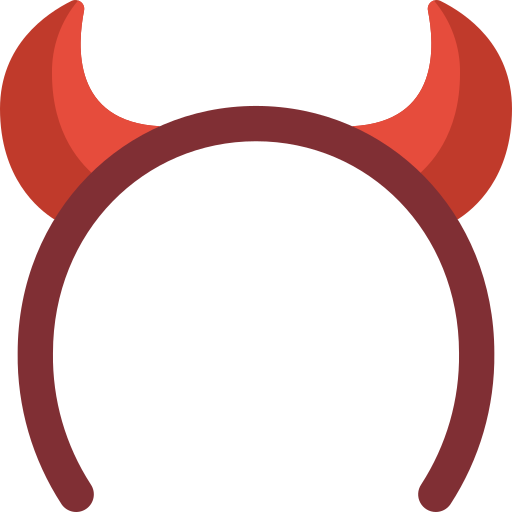 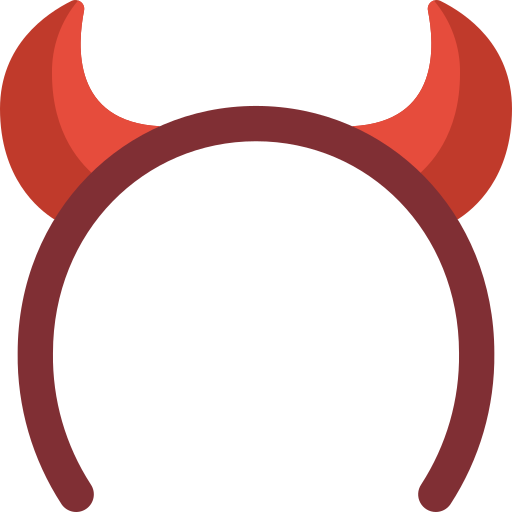 s1
s2
s3
s4
Layer 1
Gate12
Gate11
i
i
i
i
Layer 2
Gate21
Gate22
r1
r2
r3
r4
Adversary can infer that s2 is sending to r3
‹#›
[Speaker Notes: But, we note that simple routing networks are not anonymous. To see this, suppose senders 1 and 4 are corrupt. 

As the senders are allowed to learn their receivers, therefore, the adversary learns the paths take by them as highlighted in red.

Thus, the adversary can infer that honest sender 2 must be communicating with receiver 3. So, clearly not anonymous.]
Filler Wires: enable Anonymity in Routing Networks
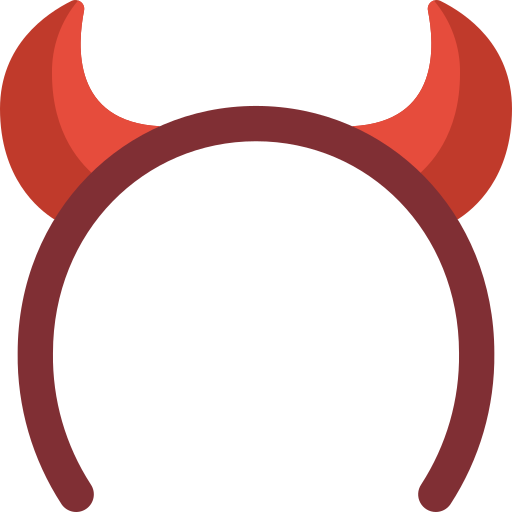 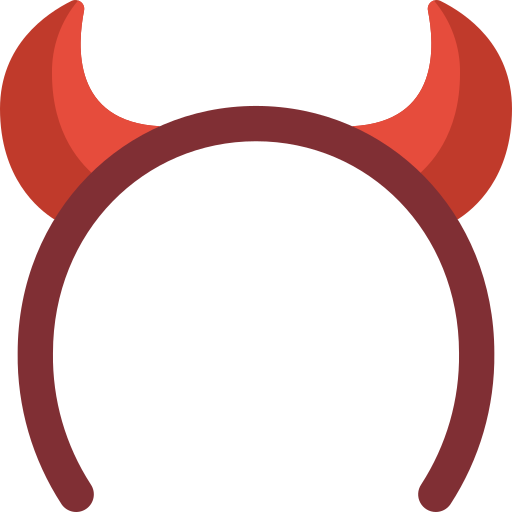 s1
f
s2
f
s3
f
s4
f
Layer 1
Gate12
Gate11
i
i
i
i
i
i
i
i
Layer 2
Gate21
Gate22
r1
f
r2
f
r3
f
r4
f
Adversary can’t infer if s2 is sending to r2 or r3
‹#›
[Speaker Notes: But, if we introduce filler wires in this routing network, then, we can achieve anonymity. Filler wires only carry some dummy messages. Let me intuitively explain the anonymity. 

Again, suppose senders 1 and 4 are corrupt. Then, adversary learns that they take the two red paths. 

Now, let’s study what the adversary can learn about receiver of s2. In the first layer, it knows that s2 feeds into gate11 and it can be routed to either of the three remaining outgoing wires.

Crucially,  these wires feed into both gate21 and gate22 and thus, in the final layer, the message could be routed to all possible wires except the corrupt wires. 

Thus, the adversary can’t infer if s2 is sending to r2 or r3.]
Our Construction: Network of iO
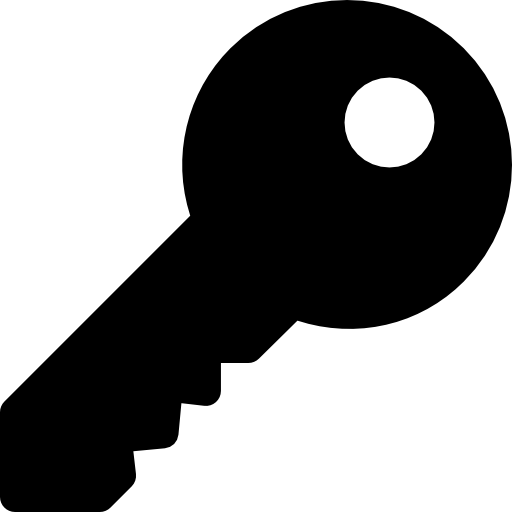 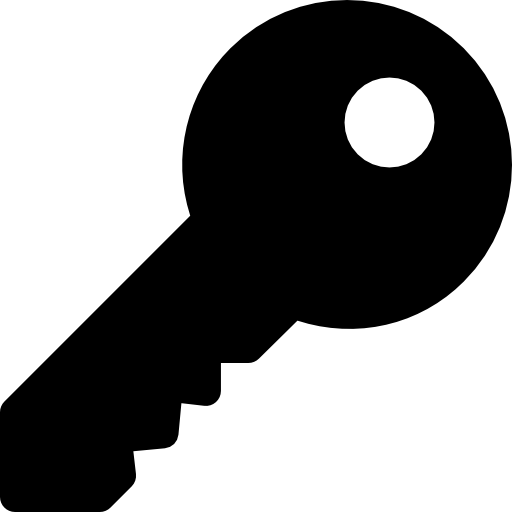 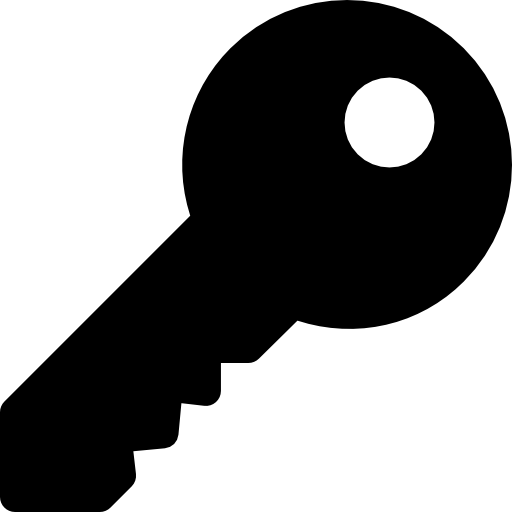 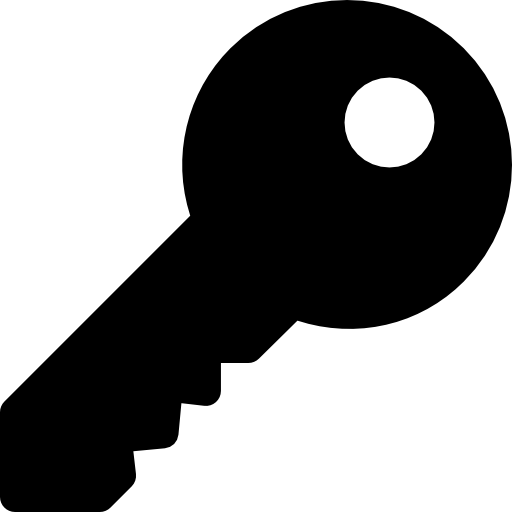 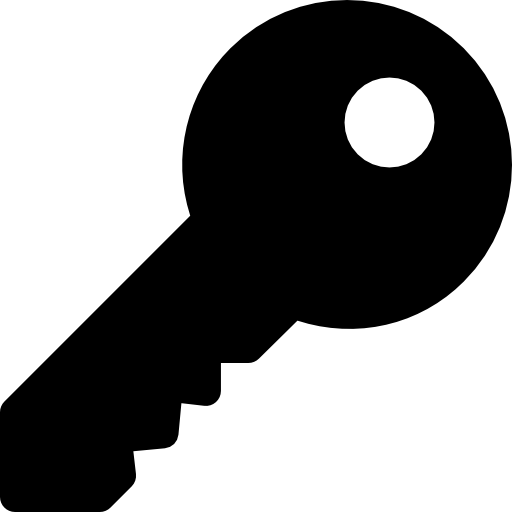 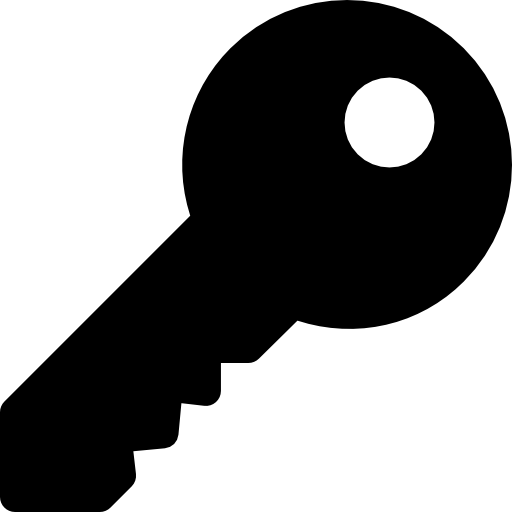 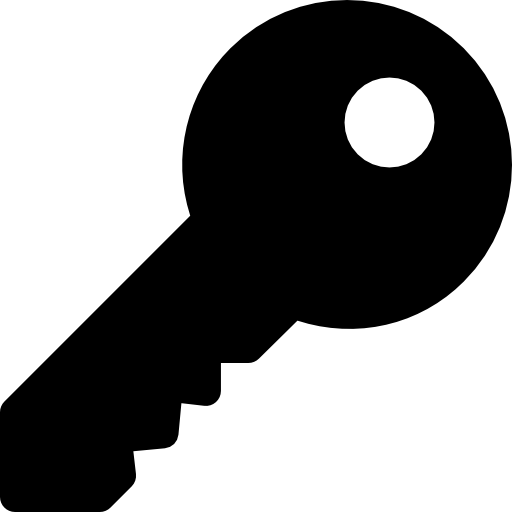 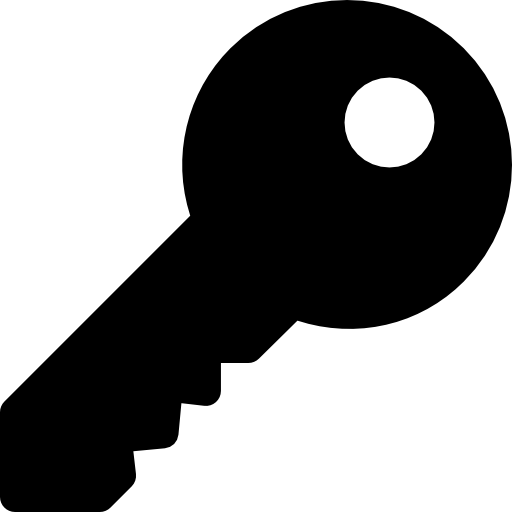 Obfuscate all gates of routing network
s1
f
s2
f
s3
f
s4
f
Router emulates 
all this
Gate12
iO[Gate12]
Gate11
iO[Gate11]
i
i
i
i
i
i
i
i
Problem: adversary can mix-n-match wires
Gate21
Gate22
iO[Gate21]
iO[Gate22]
Gates must do authentication checks
r1
f
r2
f
r3
f
r4
f
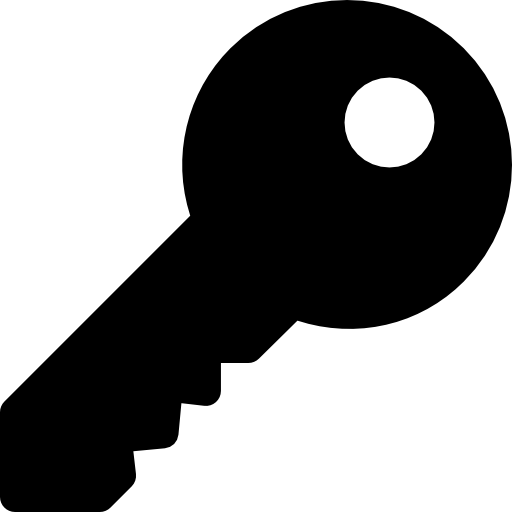 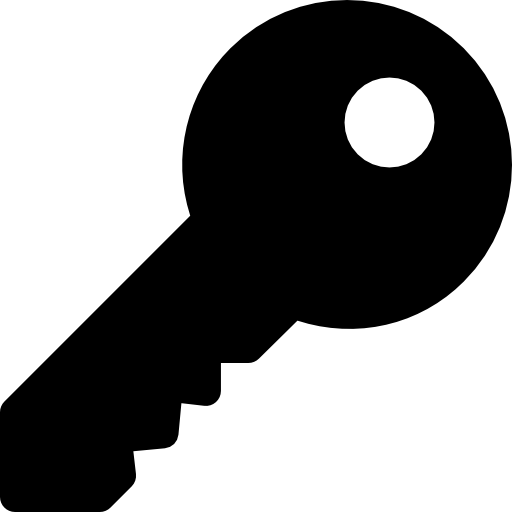 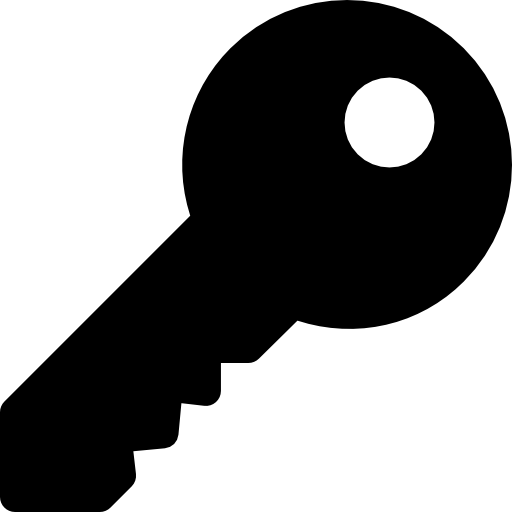 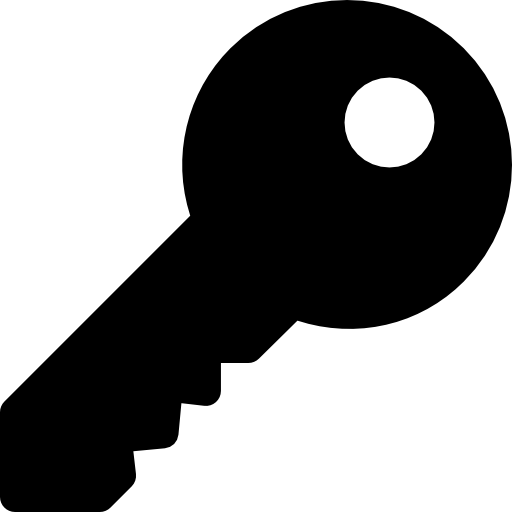 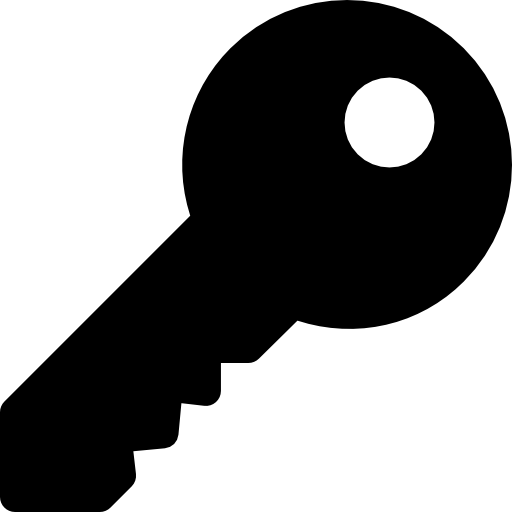 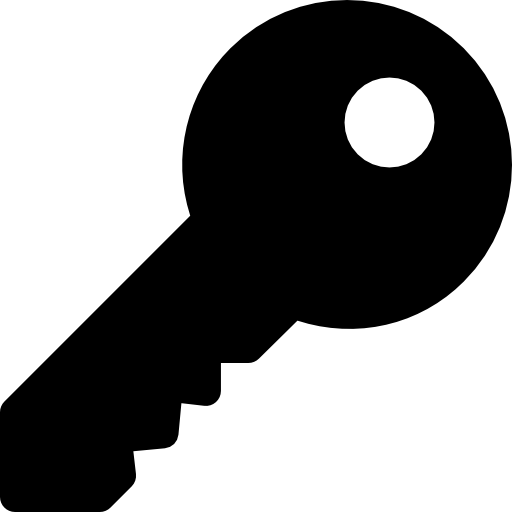 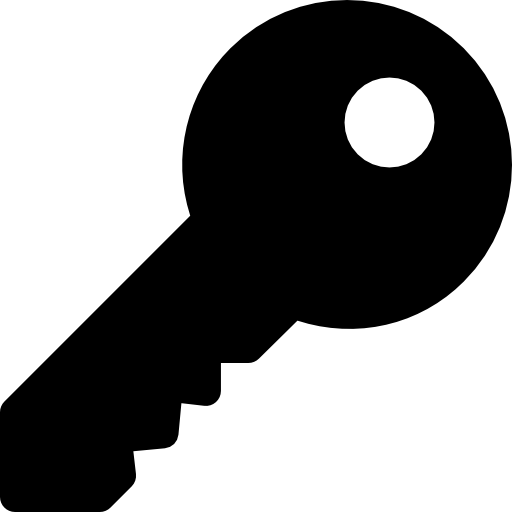 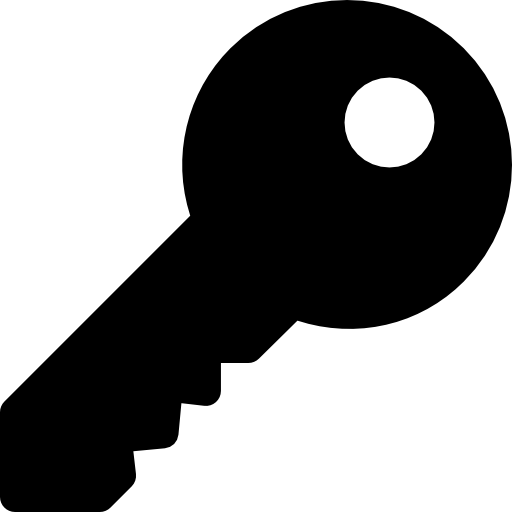 ‹#›
[Speaker Notes: Our construction then is as follows. 

in the setup phase, all these gates of the routing network are obfuscated and provided to the router.

In the routing phase, the router emulates this network. Meaning, it feeds the first 4 inputs to the obfucated gate11 to obtain 4 intermediate ciphertexts and so on for rest of the gates. 

So, are each of the obfuscated gates same as before? Meaning decrypt, permute, re-encrypt? Not quite so. As the adversary controls the router, a problem of mix-n-match of wires arises. To prevent this, each obfuscated gate must do authentication checks internally as well.]
Gate circuit:
Decrypt ciphertexts to obtain signed messages
Verify signature on each message
Permute messages
Sign messages
Re-encrypt signed messages
‹#›
[Speaker Notes: More specifically, the gate circuit is now as follows. All the necessary keys will be hardcoded in the circuit. 

It first decrypts all the messages to obtain signed messages. 

Next, it verifies the signatures on each message. 

Then, it permutes the messages

Next, it signs each message

And re-encrypts and outputs these values.]
Efficiency
Number of gates: O(n log n)
Running time:
1 gate: poly(log n)
1 obfuscated gate: poly(log n)
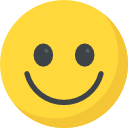 Router: n poly(log n)
‹#›
[Speaker Notes: Let’s understand the efficiency of our construction now. 

For a general n, such routing networks have O(n log n) number of gates.

Next, each gate has a running time of poly log(n).

Thus, after obfuscating, the running time of each gate is still polylog n.

Finally, the router computation time then is n polylog n. 

Asymptotically, this is much better than O(n2) and meets our efficiency requirements.]
Roadmap
Strawman: Single iO Program
Our NIAR Construction: Network of small iO Programs
How to use iO: SSU Signatures
‹#›
[Speaker Notes: So far, I have shown you how to solve the efficiency problem using a network of small iO programs. 

For proving security of this construction, the challenge is how to use iO? As is evident from prior works, computationally secure primitives are generally incompatible with the functional equivalence requirements of iO. 

Therefore, we need to develop new iO-compatible techniques for authentication and i will talk about them next.]
Somewhere Statistically Unforgeable (SSU) Signatures*
Normal mode:
Normal signing key
Normal verification key
Binding mode:
Binding signing key: no messages in a set X can be signed
Binding verification key: no valid signatures exist for messages in set X
Statistical unforgeability holds somewhere, i.e., set X
*Simplified description. Check paper for exact formulation.
‹#›
[Speaker Notes: We will use a signature scheme whose keys can be sampled in normal and binding modes.
Binding signing key is such that no messages in a set X can be signed. Further, binding verification key is such that no valid signatures exist for messages in set X.

This means that we want statistical unforgeability to hold somewhere, specifically, on set X.

Thus, we name this primitive somewhere statistically unforgeable signatures. I would like to point out that this is a simplified description and I encourage you to check the paper for the exact formulation.]
Security of SSU Signatures*
For our network of iO proof to go through, need indistinguishability of normal and binding keys:
Not satisfied by known puncturable signature schemes [HIJ+17, BSW16, GWZ22]
≈
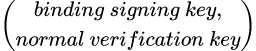 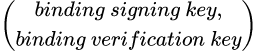 SSU Signatures construction from one-way functions + iO
*Simplified description. Check paper for exact formulation.
‹#›
[Speaker Notes: In terms of security, we need indistinguishability of normal and binding vk in presence of binding sk.

Such security property is not satisfied by by known puncturable signature schemes. 

We show how to construct such SSU signatures from one-way functions and iO.]
Additional Results
Initiate the study of adaptive corruptions
Indistinguishability security: Static NIAR => Adaptive NIAR
Works for receiver-insider protection [SW21, this work], 
sender-insider protection [BKO23], differential anonymity [BHMS21]
Simulation security: Impossibility Result via compression argument [DTT10, GT20]
‹#›
[Speaker Notes: In this work, we initiate the study of adaptive corruptions in NIAR. 

For indistinguishability-style security, we present a compiler that upgrades a NIAR secure against static corruptions to one against adaptive corruptions. 

This compiler is generic and works for receiver-insider protection, sender-insider protection and differential anonymity as well. 

Lastly, we show that satisfying simulation-style security is impossible via a compression argument.]
Take away: iO is not only a tool to build complex cryptographic primitives, but it can also be a tool to boost efficiency of systems.
Open Questions
Better Cryptographic Assumptions
Efficient NIAR from standard assumptions without using iO?

Network of iO approach to boost efficiency
More applications beyond the routing task?
Boost efficiency of iO itself?
‹#›
[Speaker Notes: If there is one thing you want to take away from this talk, it is the following idea. iO is not only a tool to build complex cryptographic primitives, but is also a tool to boost efficiency of systems. 

Lastly, I would like to leave you with two open questions. 
First, can we construct efficient NIAR from standard assumptions without using iO?
Second, can we use network of iO approach to boost efficiency of more applications beyond the routing task? A more challenging question is can we in fact boost the efficiency of iO itself?]
Thank You!
https://eprint.iacr.org/2022/1395
nvanjani@cmu.edu
‹#›
[Speaker Notes: SSU sigs have two modes of operation - one is the normal mode used in the construction which is same as normal signatures. The other is a simulated mode in which it satisfies certain special properties. This mode is needed only for the security proof. The properties in this mode are as follows.]
Security property of binding keys?
Hyb0
Hyb1
Hyb2
Hyb3
Gate11
Gate11
Gate11
Gate11
normal vk11
binding vk11
binding vk11
binding vk11
Layer 1
normal sk21
normal sk21
binding sk21
binding sk21
Gate21
Gate21
Gate21
Gate21
normal vk21
normal vk21
normal vk21
binding vk21
Layer 2
Indistinguishability of 
normal and binding keys
iO security
‹#›
[Speaker Notes: let’s take a closer look at NIAR security proof to understand the property we need from the binding keys.

Suppose we have reached hybrid 1 where vk11 has been switched to binding mode and now we want to switch sk21 ans vk21 into binding mode. We do this as follows.

First, using iO security, we can show that sk21 can be switched to binding mode. 

Next, we need to somehow switch vk21 to binding mode. For enabling this, we need indistinguishability of normal and binding keys.]
Thank You!